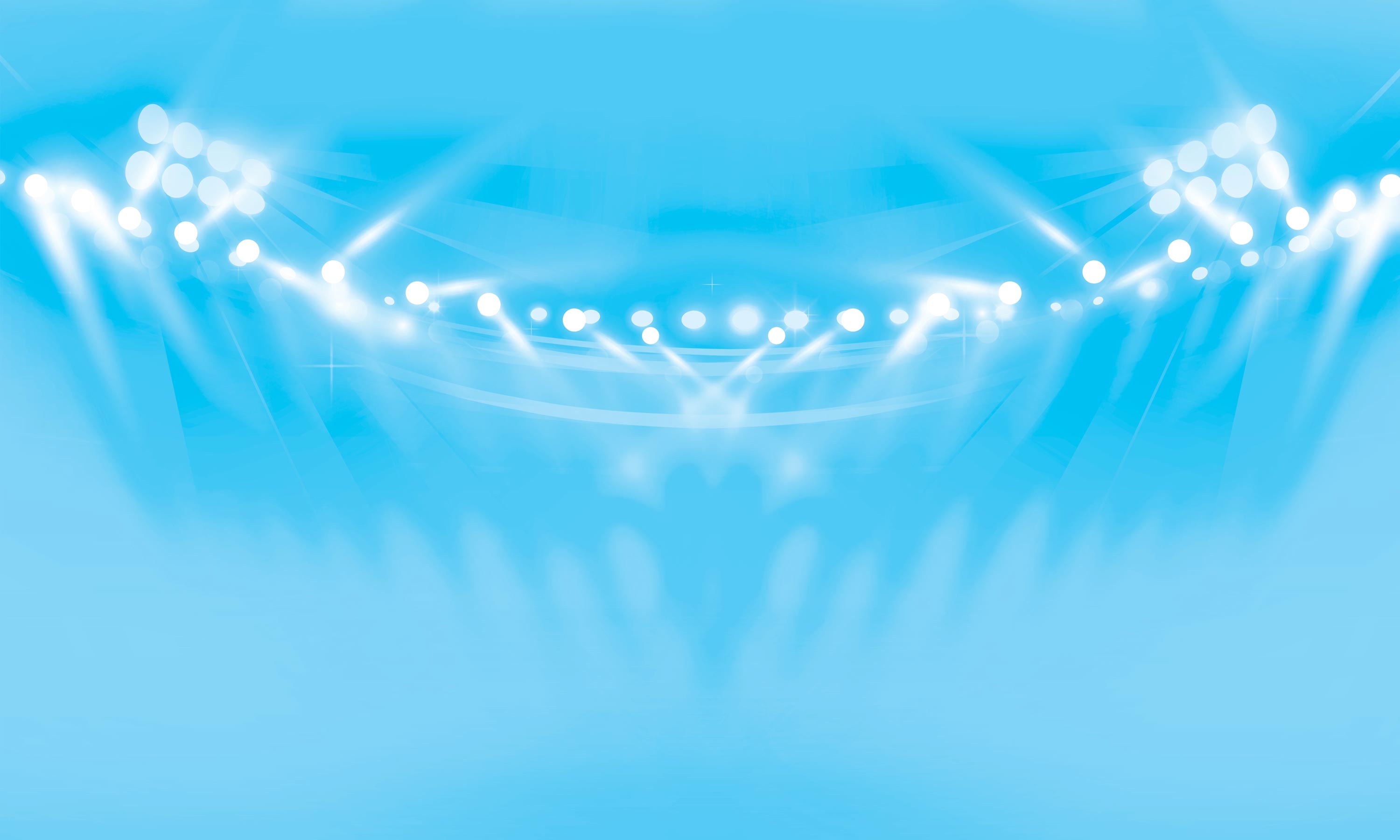 FOR OUR PATIENTS.
FOR EACH OTHER.
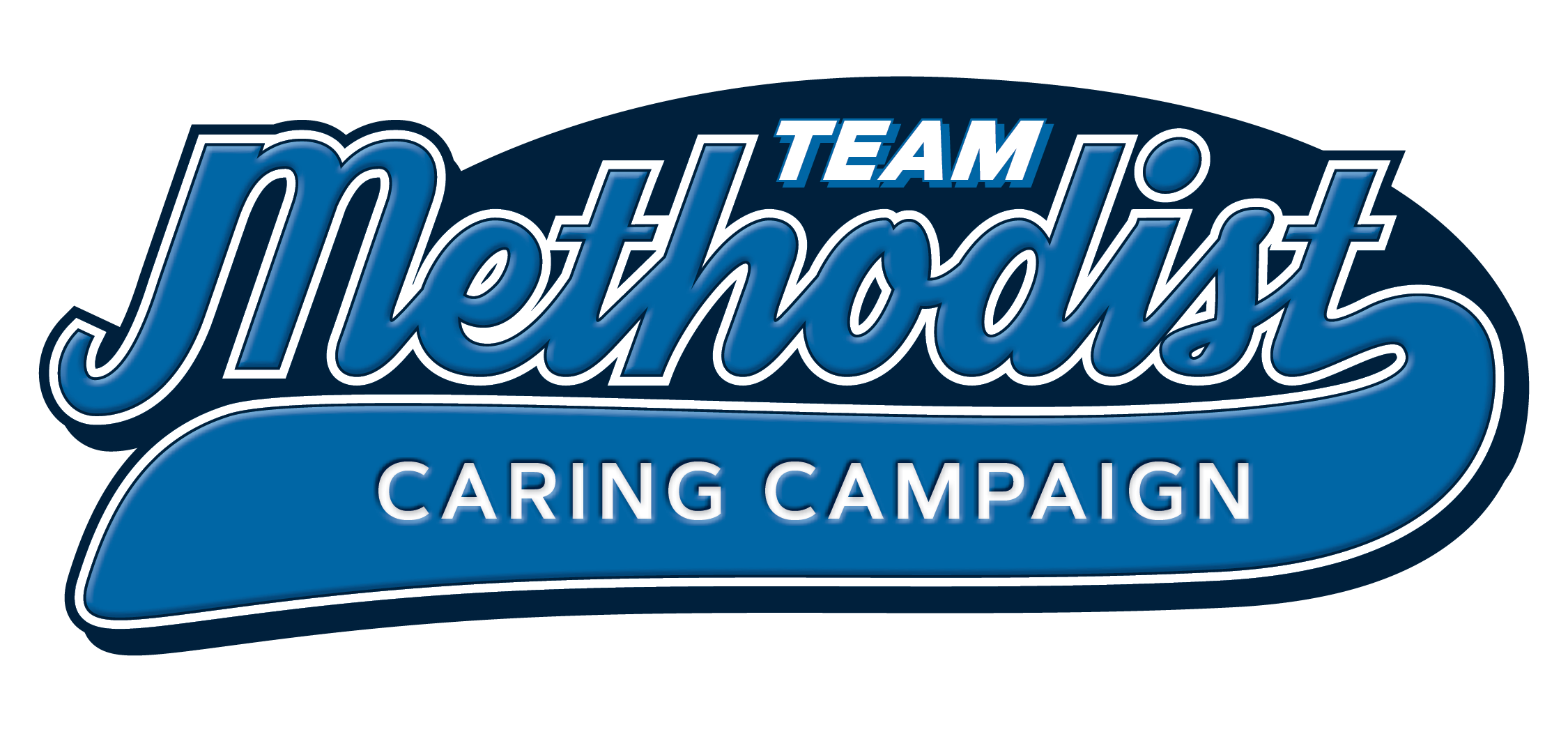 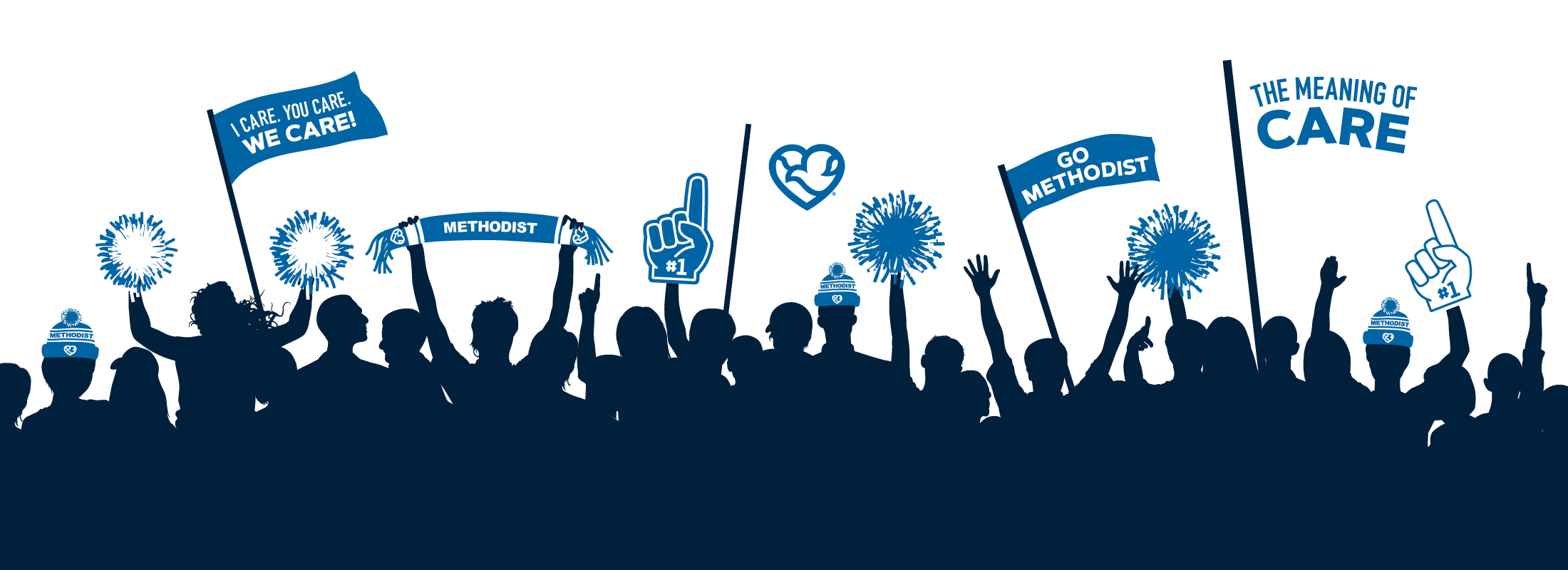 FOR THE WIN.
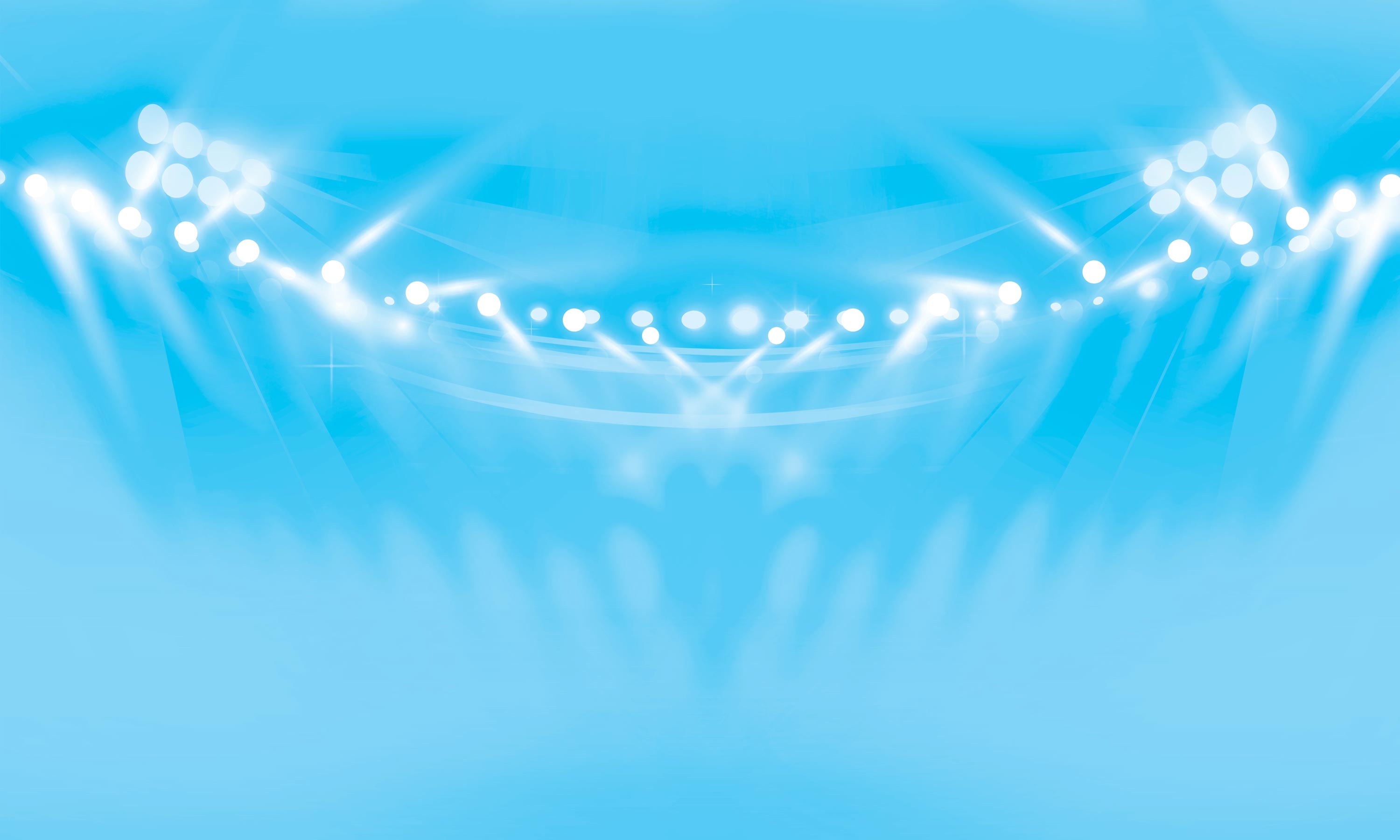 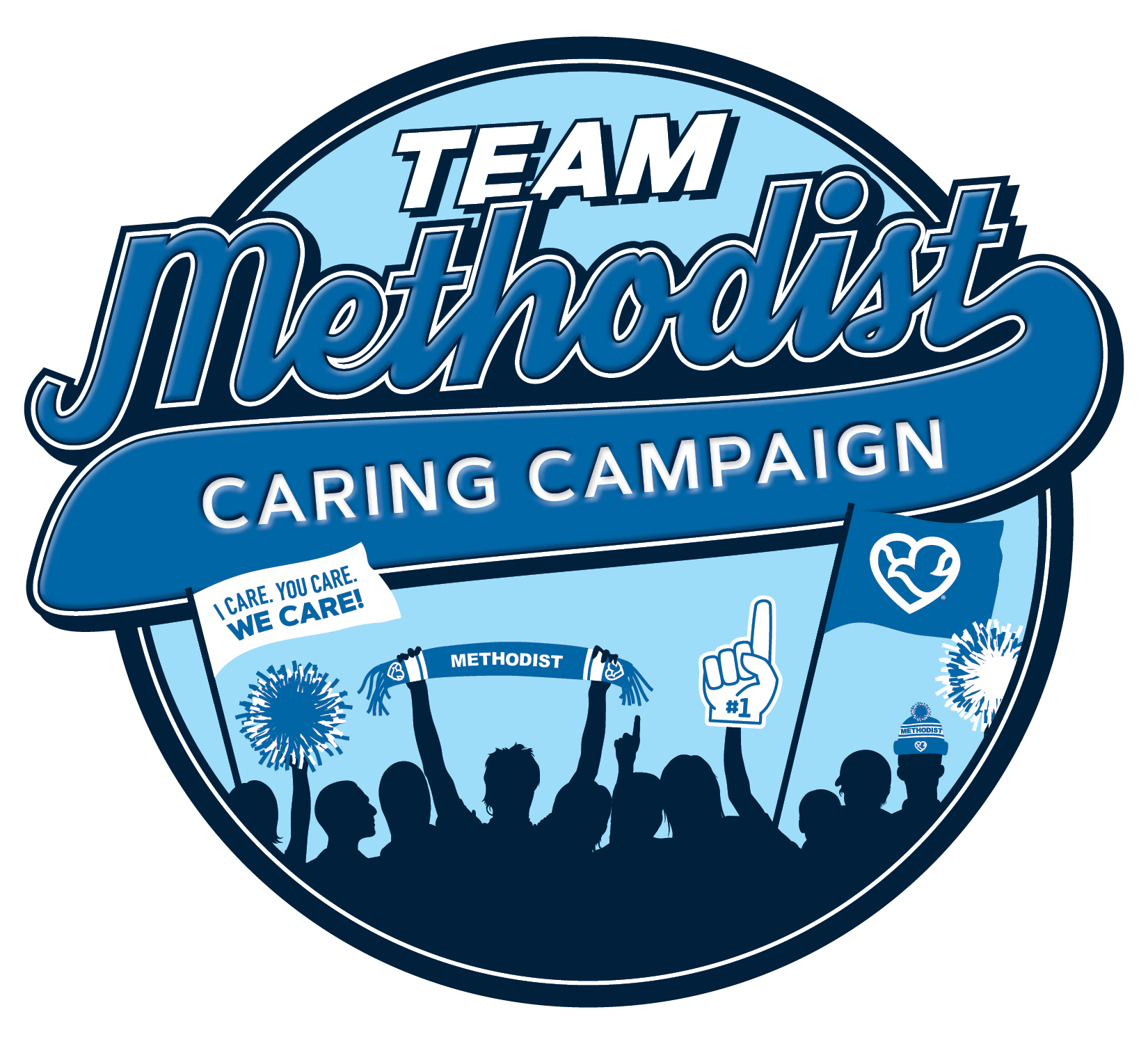 Easy to give
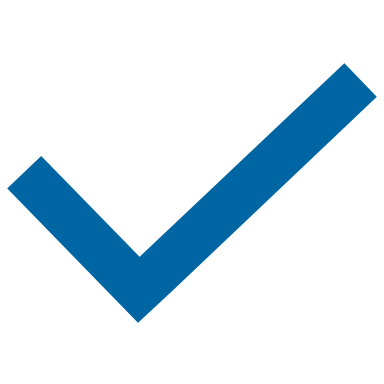 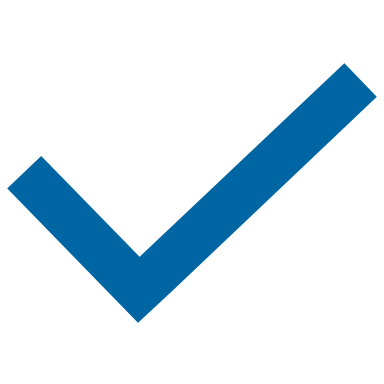 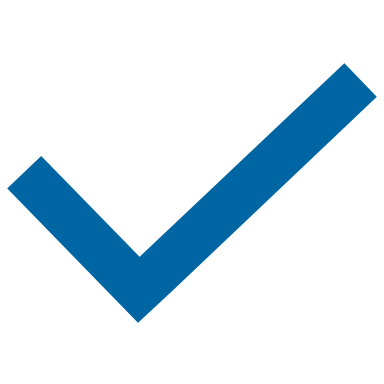 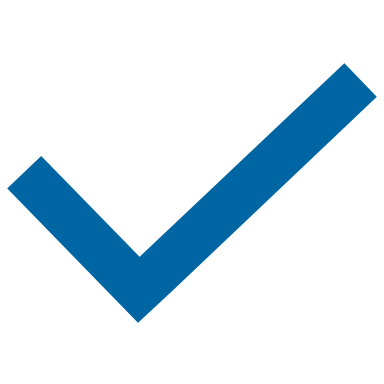 Weekly prize drawings
Every gift makes a difference!
Runs through September
MethodistHospitalFoundation.org/CaringCampaign2024